English
Welcome 欢迎
Contents
Group discussion
Use It or Lose It
Active :practice 

Method
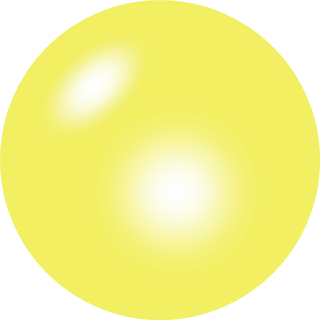 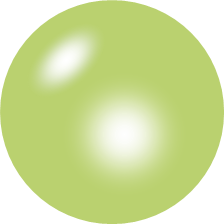 教学方法
Teaching Methed
情境
教学法
小组
讨论法
任务驱动
教学法
角色
扮演法
项目
教学法
[Speaker Notes: 以学生为中心，以能力为本位。]
Evaluation
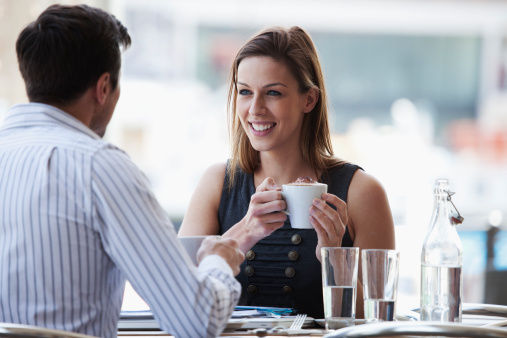 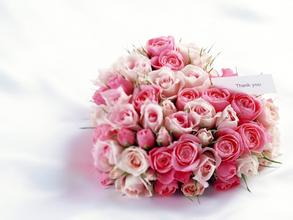 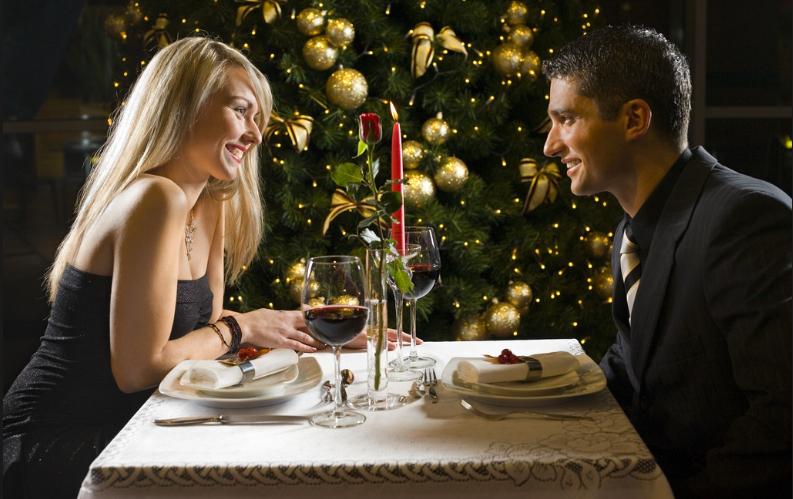 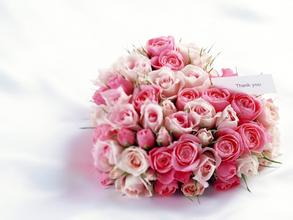 Thank you
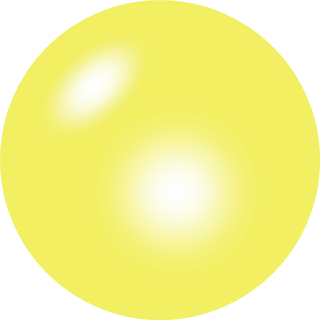 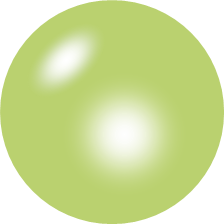